基于核心素养的校本课程建设
及评价实施策略

唐小俊    博士/副教授
   美国佛罗里达大学访问学者
南京师范大学硕士生导师
报告的基本框架
问题的导入：校本课程建设中存在什么样的问题？
为什么要基于“核心素养”？
何为“核心素养”？
如何基于核心素养进行校本课程建设与评价：理论与案例
主要的结论
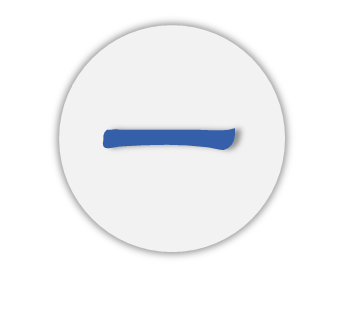 问题：校本课程的繁荣与凌乱
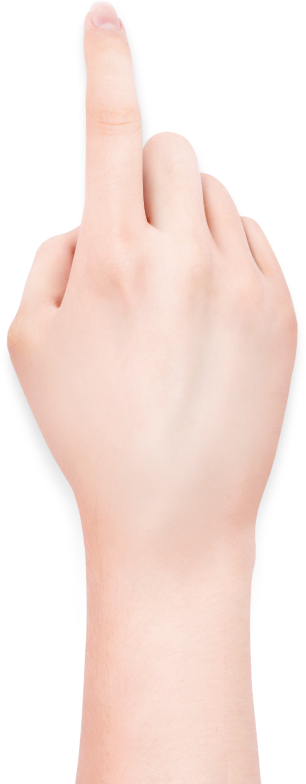 随着新课程改革的展开与深入，校本课程的建设已经成为了每个学校的“新常态”
国家课程的校本化、校本课程的活动化、活动课程的特色化、特色课程的精品化已经成为学校变革与发展的主要主题
问题是：校本课程的建设纷繁而凌乱，良莠不齐在新的课改形式下，如何找到一种建设与评价校本课程的标准，从而使得校本课程的建设科学、有序而合理。
二
主要背景：为何要基于核心素养？
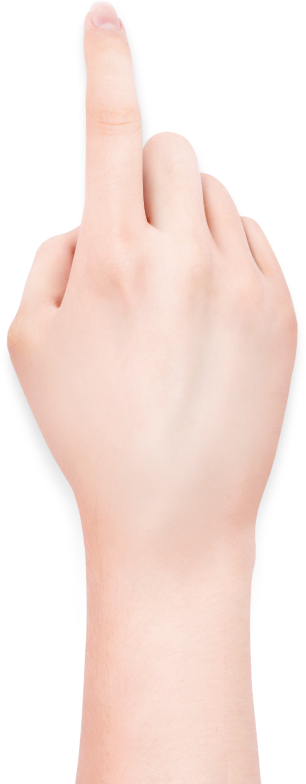 从第三次浪潮到第四次工业革命
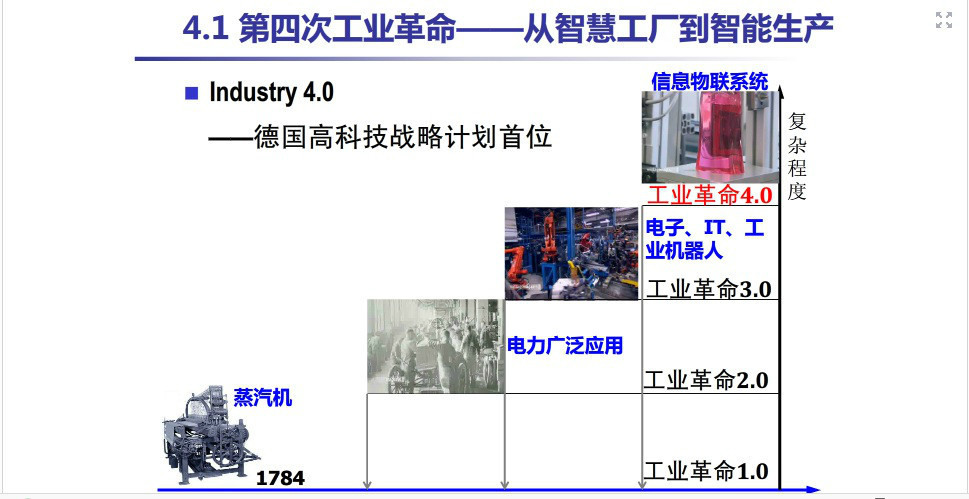 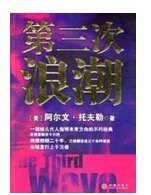 二
主要背景
随着世界多极化、经济全球化、文化多样化、社会信息化深入发展，各国都在思考21世纪的学生应具备哪些核心素养才能成功适应未来社会这一前瞻性战略问题，核心素养研究浪潮席卷全球。
而以学生的核心素养为重要目标引领新的教育改革，已成为了西方各国教育改革领域中的基本共识。
二
主要背景
教育部于2014年在印发的《关于全面深化课程改革落实立德树人根本任务的意见》指出，“教育部将组织研究提出各学段学生发展核心素养体系，明确学生应具备的适应终身发展和社会发展需要的必备品格和关键能力”。
2015年1月在基础教育高中阶段的新一轮课程标准修订中就率先开始尝试围绕核心素养来进行课程标准的修订。
2016年的9月份，教育部又正式发布了《中国学生发展核心素养》总体框架。
核心素养已经成为当前我国基础教育改革领域中的重要目标，其不仅是进一步深化基础教育改革的“关键因素”，而且也是引领我国未来基础教育改革方向的“灵魂”与“生长点”。
在此语境下，学校课程的建设与发展必须对基础教育改革的方向做出有针对的回应和自我变革，以保证基础教育改革核心素养目标的实现。
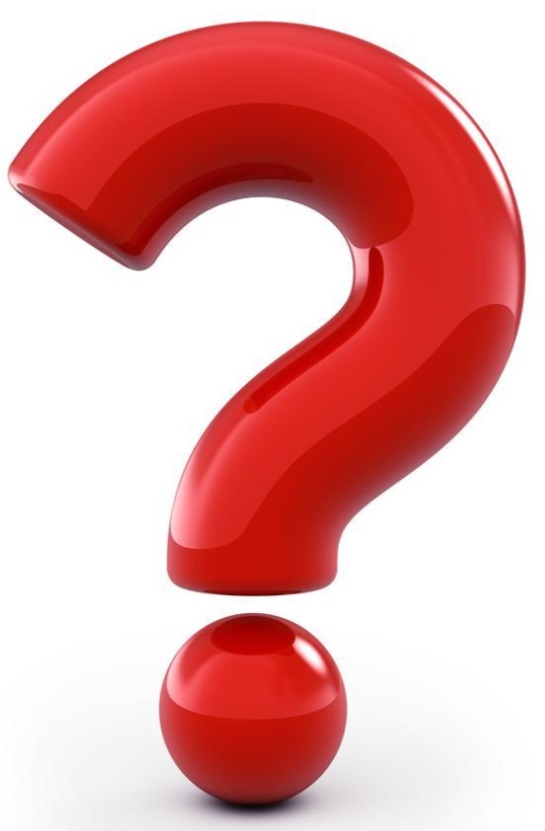 三
何为核心素养
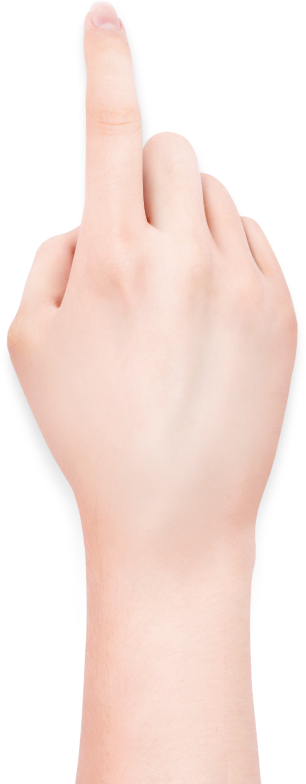 三
何为核心素养
世界经合组织（OECD）曾将素养一词简洁地界定如下：
“素养不只是知识与技能，它是在特定的情境中，通过利用和调动各种知识、技能、情感、态度以满足复杂需要的能力。”
其中最关键、最根本的素养就是核心素养（key competencies）。
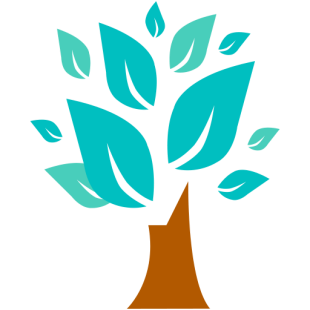 三
何为核心素养
2006 年欧盟向各成员国推荐了关于核心素养 ( Key Competencies) 的建议案，将核心素养定义为“知识社会中每个人发展自我、融入社会及胜任工作所必需的一系列知识、技能和态度的集合。”
建议案主要涉及母语、外语、数学与科学技术素养、信息素养、学习能力、公民与社会素养、创业精神以及艺术素养等八大核心素养体系。”
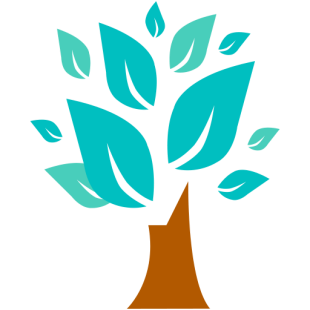 三
何为核心素养
在美国，核心素养被理解为指向“21世纪主题”所确立的各种素养，其包括全球意识、金融、经济、商业和创业素养、健康素养、环境素养。
“21世纪主题”不仅要求建立学科知识和真实生活情境的联系，还要建立不同学科知识彼此之间的内在联系，它着眼于培养学生的跨学科意识和运用多学科知识解决复杂问题的能力。
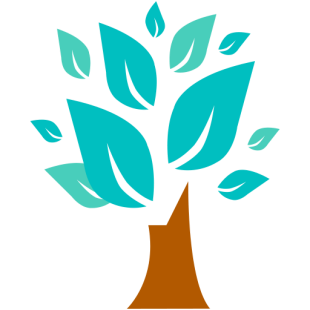 三
何为核心素养
钟启泉教授
“核心素养”的核心既不是单纯的知识技能，也不是单纯的兴趣、动机与态度，而在于重视运用知识、技能解决现实课题所必须的思考力、判断力与表达力及其人格品性。核心素养是课程发展的DNA。
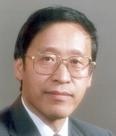 ——钟启泉.基于核心素养的课程发展:挑战与课题[J].全球教育展望，2016（1）.
三
何为核心素养
张华教授
“核心素养是人适应信息时代和知识社会的需要，解决复杂问题和适应不可预测情境的高级能力与人性能力，是对农业和工业时代“双基”的发展与超越，其核心是创造性思维能力和复杂交往能力。核心素养具有时代性、综合性、跨领域性和复杂性特点。”
——张华.论核心素养的内涵[J].全球教育展望, 2016.(04).
核心素养中的“家族相似”
以上对核心素养的界定与解释虽然彼此的表述存在较为明显的差异，但究其内涵来说实际上都是指向新的时代（信息时代、新技术时代、知识经济时代）教育及社会对人才质量与规格的新要求，强调人的创造性思维、判断与决策能力的提升、社会责任感以及全球意识的培养，并指向未来社会复杂情境与不确定情境中运用跨学科、跨领域知识综合解决问题的能力。
中国学生发展核心素养的总体框架
而在新近颁布的《中国学生发展核心素养》总体框架中，学生发展核心素养被具体解释为“学生应具备的，能够适应终身发展和社会发展需要的必备品格和关键能力。”
在此框架中，核心素养是关于学生知识、技能、情感、态度、价值观等多方面要求的综合表现；是每一名学生获得成功生活、适应个人终生发展和社会发展都需要的、不可或缺的共同素养。
（一）文化基础
　　文化是人存在的根和魂。文化基础，重在强调能习得人文、科学等各领域的知识和技能，掌握和运用人类优秀智慧成果，涵养内在精神，追求真善美的统一，发展成为有宽厚文化基础、有更高精神追求的人。
文化基础的内涵
1.人文底蕴。主要是学生在学习、理解、运用人文领域知识和技能等方面所形成的基本能力、情感态度和价值取向。具体包括人文积淀、人文情怀和审美情趣等基本要点。
　　2.科学精神。主要是学生在学习、理解、运用科学知识和技能等方面所形成的价值标准、思维方式和行为表现。具体包括理性思维、批判质疑、勇于探究等基本要点。
（二）自主发展
　　自主性是人作为主体的根本属性。自主发展，重在强调能有效管理自己的学习和生活，认识和发现自我价值，发掘自身潜力，有效应对复杂多变的环境，成就出彩人生，发展成为有明确人生方向、有生活品质的人。
自主发展
3.学会学习。主要是学生在学习意识形成、学习方式方法选择、学习进程评估调控等方面的综合表现。具体包括乐学善学、勤于反思、信息意识等基本要点。
　　4.健康生活。主要是学生在认识自我、发展身心、规划人生等方面的综合表现。具体包括珍爱生命、健全人格、自我管理等基本要点。
（三）社会参与
　　社会性是人的本质属性。社会参与，重在强调能处理好自我与社会的关系，养成现代公民所必须遵守和履行的道德准则和行为规范，增强社会责任感，提升创新精神和实践能力，促进个人价值实现，推动社会发展进步，发展成为有理想信念、敢于担当的人。
社会参与的内涵
5.责任担当。主要是学生在处理与社会、国家、国际等关系方面所形成的情感态度、价值取向和行为方式。具体包括社会责任、国家认同、国际理解等基本要点。
　6.实践创新。主要是学生在日常活动、问题解决、适应挑战等方面所形成的实践能力、创新意识和行为表现。具体包括劳动意识、问题解决、技术应用等基本要点。
六大素养还具体细化为人文积淀、国家认同、批判质疑等18个要点
核心素养中的“家族相似”
以上对核心素养的界定与解释虽然彼此的表述存在较为明显的差异，但究其内涵来说实际上都是指向新的时代（信息时代、新技术时代、知识经济时代）教育及社会对人才质量与规格的新要求，强调人的创造性思维、判断与决策能力的提升、社会责任感以及全球意识的培养，并指向未来社会复杂情境与不确定情境中运用跨学科、跨领域知识综合解决问题的能力。
从“双基”、“三维目标”到核心素养：基础教育课课程变革主题的历史考察
对于双基目标来说，课程设计所要所面对的核心主题是如何使学生生获得更多的“基本知识和基本技能”以及教师如何更加有效地传递这些知识和技能。
此时理想的课程是“知识本位”，而此时理想的教师形象是拥有“一桶水”的“辛勤园丁”。教师的角色是“传道授业解惑”的知识权威和知识传递者的角色。
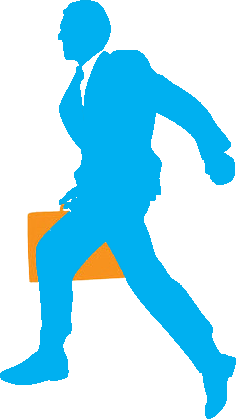 双基到三维目标的转变与课程变革的主题
基础教育课程领域从双基目标到三维目标的改革，对课程的观念、学生的观念、教学的观念、教师的观念、角色以及角色行为提出了新的要求。从而使传统的课程观念和教师形象所未有的危机和挑战。
在此背景下，课程的内容、结构、评价，学校课程的定位等构成了课程改革重要的主题。（国家课程校本化、校本课程特色化）
而教师从“教学技术人员”到“课程开发者”成为教师专业发展的重要内容。
从三维目标到核心素养：课程变革的主题
基于核心素养的课程，要求重新构建课程结构、课程内容、评价方式
基于核心素养的教学，要求教师要抓住知识的本质，创设合适的教学情境，启发学生思考，让学生在掌握所学知识技能的同时，感悟知识的本质，积累思维和实践的经验，形成和发展核心素养。
从三维目标到以核心素养为目标的转变，意味着教师的课程观念、角色以及行为又要进行整体性的转变。意味着学校层面对课程进行重新的规划与建设。
四
基于核心素养的学校课程建设的理论探索与案例分析
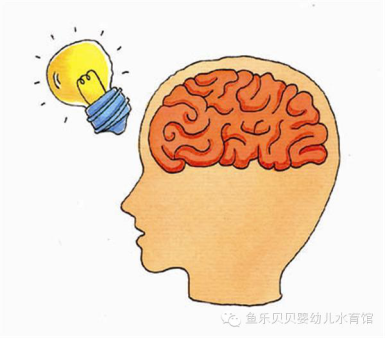 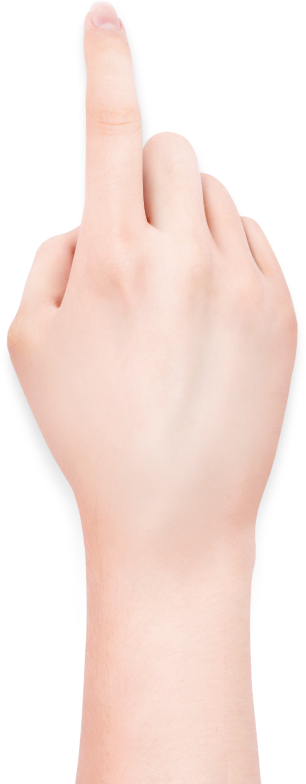 理论探索：学校课程设计与评价的三个标准
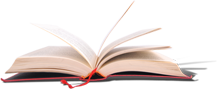 是否能将课程围绕学生的核心素养展开？

是否能够在核心素养和学校课程框架之间建立实质而内在的关联？

是否能够保证每一门校本课程的质量为学生的核心素服务？
“
基于核心素养学校课程建设的五个水平等级
水平1：无关联的单一课程
水平2：无关联的碎片课程
水平3：表面关联的校本化课程
水平4：部分实质关联的整体化课程
水平5：统整化的素养课程
水平1：无关联的单一课程
最大的问题是没有校本化课程或活动（学校课程）
课程核心聚焦于考试学科，学校没有整体的课程规划，种类单一
他们的核心素养只是应试能力，很少考虑学生将来所需的品质与关键能力等
这一水平典型是县中模式
水平2：无关联的碎片课程
最核心的问题是没有基于核心素养的课程
具有一定量的校本化课程和活动（丰富性）
来自于行政检查的压力或课程建设缺少规范，多却比较混乱
碎片化的课程不能给学生带来深刻体验，反而让学生的学习生活变得凌乱而破碎
水平3：表面关联课程
学校有教完整的课程规划文本
课程框架与核心素养之间只有表面上的关联（表面上的逻辑）
虽然课程目标的覆盖面很全，却不一定是学生所需要的，在实施中也没有得到落实：如生存能力、实践能力、创新精神、全球意识、团队精神等等
有很多的论证材料和现代意义的课程理念：如生命、个性等等
水平4：部分实质关联课程
课程规划与实际的课程建设有一致性
课程结构建立在清晰的目标上
课程的整体结构与核心素养之间并不存在实质性的关联
某一门课程清晰地指向某种核心素养
课程的实施与评价指向课程规划的目标，但缺乏统整性
水平5：有质量的整体性的素养课程
不仅课程框架上是完整的并指向学生的核心素养，更重要的是这种核心素养是适合这所学校的实际情况
课程是丰富的，并且来源于对教师、学生的广泛调查基础之上的，符合学生的兴趣需要，具有可行性
每一门课程之间存在相互联系、相互促进，并且具有具体可行的课程评价指标
案例分析：上海D小学基于核心素养的课程建设
D小学原有的课程水平分析
对D小学课程的清理
核心素养问卷（学生与教师）
分析学生的学习需求
描述D小学的“核心素养”和课程领域
上海D小学课程建设的借鉴与反思
D小学原有的课程水平分析
D小学是一所历史悠久的优质小学，特色是艺术，培养目标是“学会一技一艺，能够自立于社会”
2001年课改后，陆续开设校本化的“兴趣课”，到2010年已经开设了50多门课程，还有科技节、美术节、音乐节、体育节、安全节、男孩节、女孩节、公民活动等等
课程数量很多，有些课程重复交叉，呈现点状分布，缺乏统一的整体规划，属于水平2：无关联的碎片化课程。
课程清理（对所有课程项目清单进行整理）
我所开设课程的主题及培养目标
我是如何选择课程内容的
我是如何实施这一门课程的，我所选用的教学方式和学生组织方式有什么优点和问题
我在课程实施中所获得的经验及反思到的不足
核心素养问卷
根据核心素养的概念研制了《学生核心素养问卷》，用以了解D小学教师和学生的核心素养倾向
教师（超过60%）认为应该重点培养的核心素养从高到低排列如下：合作与交往能力、自我管理、创造性地解决问题、动手操作能力。（教师认为无法仅仅提供基础课完成）
学生则倾向健康素养、生活技能、合作交往等核心素养
分析学生的学习需求
在学校课程前期研究的基础上，进一步研制了《学生课程需求问卷》了解该校学生兴趣爱好、对各类课程的喜欢及参与程度、学生对课程的期望。
通过问卷与深入访谈最终发现，学生的兴趣主要集中于“健康”、“生活技能”、“团队合作”与“艺术人文”。
学生更喜欢“做中学”并希望通过实践活动的方式进行学习
描述D小学的“核心素养”
经过了一些研究并和学校进行了深入的协商，最终确立以下几个核心素养与学校课程的开发建立关联：
团队合作
创意思维
自我管理
全球意识
基于核心素养的课程目标描述
能够与家人、同学、教师、朋友友好交往，能够调整、反省、管理自己的行为，有智慧地解决日常交往中的难题
善于从多个角度思考问题，学会运用多种信息渠道创造性地解决问题或者制作出富有创意的作品
有一定的生活技能和动手操作能力，在活动中体验和发展自我
具有宽阔的文化视野，能够欣赏、评价东西方文化，至少掌握一门东西方文化的技艺
核心素养的评价指标（以团队合作为例）
能够以口头和书面方式清楚有效向他人表达自己的想法和观点
明确自己在团队中所承担的任务，能够共同承担责任
积极倾听他人的意见，适时地利用集体的智慧
具有灵活性和变通性，为了达到共同的目标愿意做出必要的让步和妥协
基于核心素养的五大课程领域
用知识
文化
科学
艺术
健康
用知识
“用知识”课程领域是一项整合校内外生活资源，贯穿学生学校、家庭生活的综合性活动体验课程
课程设计以学生“用知识”为目标，以渗透团队合作、创意思维、自我管理、自我管理与全球意识为核心。
文化
文化领域的课程能够帮助学生对东西方文化的发展进程有一定的了解
对人类观念、生活方式、行为模式的多样性有所体验
对汉语与英语这两门语言技能和背景文化有进一步的认知
科学
科学领域的课程主要开拓学生的科学视野
对科学世界、科学发展的历程、科学的方法有进一步的了解
能够利用这些认识进行自主探索，进行有效地科学创造性活动
艺术
艺术领域课程旨在让学生掌握各种富有表现力的艺术手段和方式，具有一定的审美情趣
能够比较东西方艺术的不同
能够利用特殊的物质手段进行艺术表现或创造
健康
健康领域的课程主要帮助学生掌握基础的身心健康知识，养成良好的体育锻炼、卫生习惯等。
在各种体育活动中发展自己的特长爱好，感受团队合作的乐趣
反思
统一的课程规划而非碎片化的
用核心素养进行整合
课程是基于学生的兴趣与需要
具有可行性和可操作性
基于学校的传统与特色但却并不囿于学校的传统与特色
案例2：基于学生核心素养发展的“1+x”课程
清华大学附属小学课程建设的真实案例

教师可以讨论并发言
主要结论
课程规划
围绕核心素养，提高学生的综合素质，培养学生的创新能力与问题解决能力等等（核心素养作为课程建设的DNA）
课程目标
课程内容
在学校课程开发中
课程评价
课程的内容的选择与组织要以“活动”与“经验”作为要素，以“任务驱动”的方式引导学生面对具体“问题情境”的过程中进行协作、探索、表达、交流，在解决问题中培育体育提升学生的核心素养。
关注“PBL”（问题引导下）的课程实施与评价模式。
核心素养的“校本化”，符合学生需要与学校实际。
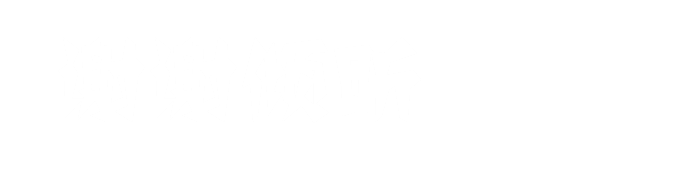